جایگزینی و اسقاط یک میلیون دستگاه بخاري مرسوم (گازي و نفتي) با بخاري هاي گازسوز دودكش دار راندمان بالاي هوشمند
اهداف طرح :
ارتقاء رده برچسب انرژی بخاری های گازسوز دودکش دار به رده برچسب انرژی A
ارتقاء تکنولوژی بخاری های سنتی به بخاری های نسل جدید تایپ C هوشمند 
هوشمند (هرمتیک تایمردار و مجهز به دودکش دوجداره و دو فن)
کاهش مصرف سوخت و آلودگی‌های محیطی متناظر
دامنه کاربرد :
یک میلیون دستگاه بخاری گازسوز و نفتی سنتی مستعمل با رده برچسب انرژی D و پایین تر در مدارس، دانشگاه ها، نیروی نظامی و انتظامی و سایر اماکن دولتی و غیر دولتی
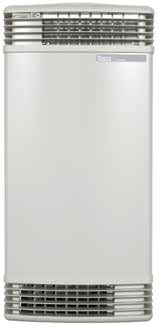 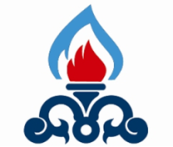